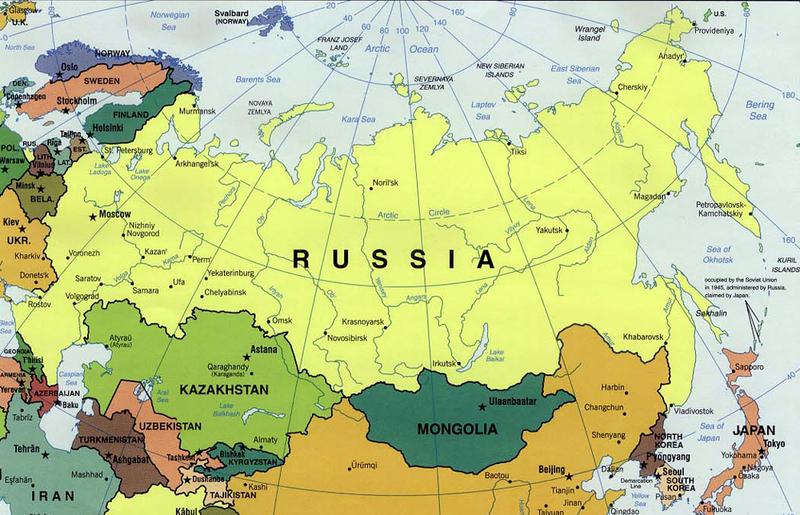 Russian Mission Trip
Syktyvkar Bible School
Griva Culture Center
Griva church of Christ
Kamyshin church of Christ
International Worship
Katya’s class
Tanya’s Class